MEN
K	E  ,EP	G	O	I	N	'G
WE  CANT  TAIC'E	A,R ' 01= OUR 10W
I
Essential Questions
Analyze the responses of Franklin D. Roosevelt's administration  to the problems of the Great Depression. How effective were  these responses? How did they change the role of the federal  government?

How successful were the programs of the New Deal in solving  the problems of the Great Depression? Assess with respect to  the following:
Relief
Recovery
Reform
Causes of the Great Depression
Overproduction  (durable goods)
Availability of
Credit
Laissez-faire  Capitalism
High tariffs
Industrial
Policy
Gov’t
Policy
Stock  Market  Crash
Farm  Economy
Low Prices
High Debt
Buying on  Margin
Speculation
Causes of the Great Depression
Wall Street Crash
Black Thursday and Black Tuesday
Mass Sale of Stocks
Effect of:
Buying on margin &  speculation
False growth from  installment plans  (credit)
Overproduction
Dow Jones: 381 (Sept. ‘29)  to 41 (1932)

Other Causes:
Uneven distribution of wealth
Weak Farm Economy
Government Policies
Global Economic Problems
Effects of the Great Depression
Economic:
GNP (value of goods and services) $104 billion (’29)  $56  billion (‘32)
Income declined 50%
20% bank failures
Unemployment to 25%

Political
End of Republican dominance
More toward larger government

Social
Affected all classes
Poverty, foreclosures, and  evictions
“hobos”
“Hoovervilles,” “Hoover
blankets,” and “Hoover flags”
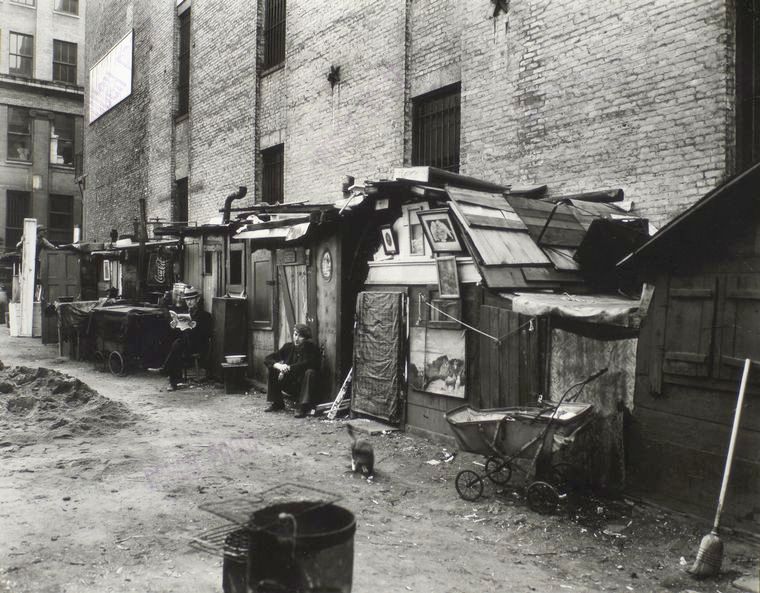 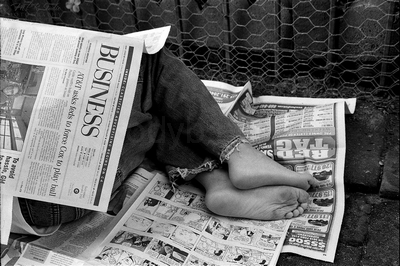 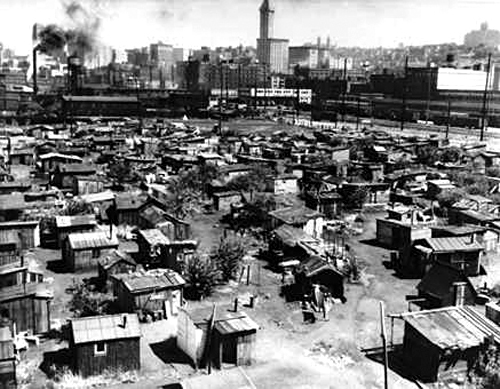 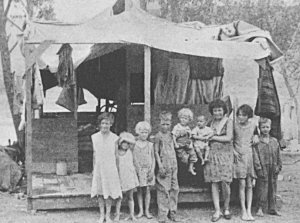 Hoover’s Policies
Foreign Policy
Hawley-Smoot Tariff (1930)
Highest peacetime schedule in
history (31-49%)
Result: higher tariffs from  Europe & reduced trade
Debt Moratorium (1931) – suspension of international debts
Effect of Dawes Plan
Domestic Programs
Federal Farm Board – surplus held in storage to help stabilize prices
Reconstruction Finance
Corporation (RFC -1932) – emergency loans to banks, insurance companies
Despair and Protest
Farm Unrest
Bonus March (1932)
Election of 1932
Democrats
Franklin Delano Roosevelt
A “New Deal” for America
Repeal prohibition, aid to  unemployed, and cuts in  government spending

Republicans
Hoover sticks with “rugged  individualism” and “trickle-  down” approach

Results:
Roosevelt Garners 57% and an  overwhelming electoral majority
Hoover the “lame-duck”
Impact: 20th Amendment  (1933) – inauguration Jan 20th set
FDR
Background
Hyde Park branch of of the  Boston Brahmin Delano family
Proverbial “silver spoon”
Boarding schools, Harvard,  and Columbia
Hardship
Contracted polio in 1921  during vacation following  1920 VP run (Cox)

Inaugural Address
“the only thing we have to
fear…”
New Deal Philosophy
Fireside Chats
1st: Banking System –4 day closing
Purpose: Instill confidence

“Brain Trust” & Other Advisers
University professors as
economic advisers
Diverse Cabinet
Frances Perkins: Sec. Labor

The Three R’s
Relief, Recovery, Reform
First Hundred Days
The Emergency Congress
Bank Holiday
Repeal of Prohibition
Beer-Wine Revenue Act
21st Amendment (1933)
Financial Recovery and Reform
Emergency Banking Relief Act
Glass-Steagall Act
FDIC
Home Owners Loan Corporation – refinancing to prevent foreclosure
Farm Credit Administration – low interest rates
First Hundred Days (con.)
Relief for the Unemployed
Federal Emergency Relief  Administration (FERA)
Public Works Administration
(PWA)
Civilian Conservation Corps  (CCC)
Tennessee Valley Authority  (TVA)controlled by government
Conservatives don’t like the government control of business – limit on their freedoms
Industry & Agriculture
Industrial Recovery Program
National Recovery Administration  (NRA)
Regulated wages, hours, and
levels of production
Declared unconstitutional  - (Schechter, 1935)

Farm Production Control Program
Agricultural Adjustment Act (AAA)
“subsidized scarcity”
Declared unconstitutional  (Butler, 1936)
Other New Deal Programs
Civil Works Administration
(CWA)- temporary construction jobs
Securities and Exchange
Commission (SEC)
Police stock market
Federal Housing Administration
(FHA) –bank loans insured
Gold Reserve Act
Ended the Gold Standard $35 for one ounce of gold – no exchange
From the Left
Socialists and Communists
New Deal maintained the  economic system that  caused the Depression
Did not address the social
order (inequity)
Regulated and protected big  business
From The Right
Conservative Viewpoint
Too much government  intrusion
Creation of the welfare state
Unconstitutional
Socialistic
Interest Group Politics
The Demagogues
Father Charles E. Coughlin
Catholic Priest & Radio Host
National Union for Social Justice
Inflate currency & nationalize banks

Francis E. Townsend
Retirement pension
$200/month for 60+

Huey Long
The “Kingfish”
“Share Our Wealth”
$5,000 annually to all American  families
Paid by income tax on wealthy
Relief Programs
Works Progress Administration
(WPA)
3.4 million employed
Construction and Infrastructure
Art and Literature
National Youth Administration
Part-time jobs for students
Resettlement Administration
Loans to tenant farmers
Federal camps for migrant  workers
Reforms
National Labor Relations Act
(1936)
The Wagner Act
Protected collective bargaining
Rural Electrification Administration  (REA)
Increase in Federal Taxes
On the Wealthy & Capital Gains
Social Security Act
Payments to:
Retired (65+, blind or disabled,  dependent children and their  mothers)
The Election of 1936
Republicans
Alfred Landon
Progressive
Realignment and the New Deal
Coalition
Roosevelt garners both old and  new faces
Solid South, city machines,  unions, and blue collar  workers
Racial minorities, people on  relief, and intellectuals
The Supreme Court
SCOTUS Begins Striking Down New
Deal Legislation
NRA, AAA
Court Reorganization Plan
Roosevelt proposes to add 1 justice  for each justice over the age of 70 (6)
The “Court-packing” or “dictator”  bill
Reaction
Congress defeats the bill (bipartisan
vote)
Aftermath
SCOTUS begins supporting New Deal  legislation
Upholds Wagner and Social Security
Rise of Unions
Formation of the Committee of Industrial  Organizations (CIO, 1936)
John L. Lewis
Broke from AFL to organized unskilled
laborers
Strikes
Automobiles
General Motors (1937)
Resulted in recognition of the United
Auto Workers Union (UAW)
Steel
Memorial Day Massacre (1937)
Republic Steel, Chicago
Fair Labor Standards Act (1938)
Minimum Wage, Maximum Hours ($.40/40hr)
Child Labor Restrictions (16+)
Upheld by SCOTUS (Darby Lumber, 1941)
Last Phase of the New Deal
The “Roosevelt Recession”
(1937-38)
Causes
Increased taxes led to
decreased spending
Reduced spending on relief  programs
Keynesian Economics
Deficit spending
Weakened New Deal
Midterm Election reduces
Dems (1938)
Rise of Fascism in Europe
Life on the Farm
Foreclosures & Penny
Auctions
The Dust Bowl
Severe Drought in Great
Plains/Midwest
100,000,000 acres  affected
Result of poor farming
techniques
Resettlement Administration
“Okies” & “Arkies”
The Grapes of Wrath
“Migrant Mother.” Dorthea Lange – funded by  Resettlement Administration. (Nipomo, CA. 1936)
African Americans
Continued Influence of Jim Crow
Sharecropping, extreme poverty,  lynching
Many excluded from New Deal  relief programs

Improvements
Eleanor & the “Black Cabinet”
Marian Anderson Concert
Federal Council on Negro Affairs
Mary McLeod Bethune
Fair Employment Practices  Committee (1941)
Pressure from A. Philip
Randolph
American Indians &
Mexican Americans
John Collier’s appointment to
Bureau of Indian Affairs
Inclusion in CCC & WPA

Indian Reorganization Act (1934)
Repealed Dawes Act
Returned land and sought to  preserve culture

Mexican Americans
Impact of white migrants to  Southwest
Repatriation: over 500,000  deported
Review: The Three R’s
FERA
CCC  PWA/WPA  CWA
FSA
NYA
AAA  NRA  TVA  FHA
FDIC  SEC  SSA  FLSA  IRA  NLRA